Standard form: Standard form to small numbers
Intelligent Practice
Silent 
Teacher
Narration
Your Turn
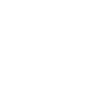 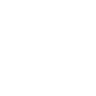 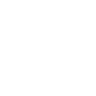 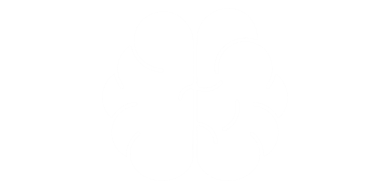 Practice
Worked Example
Your Turn
@jplmaths
Write as an ordinary number:
@jplmaths
@mrbartonmaths
@jplmaths